NeinzurAHV-Reform 2020
Nationalrat Claudio Zanetti (SVP) Gossau ZH
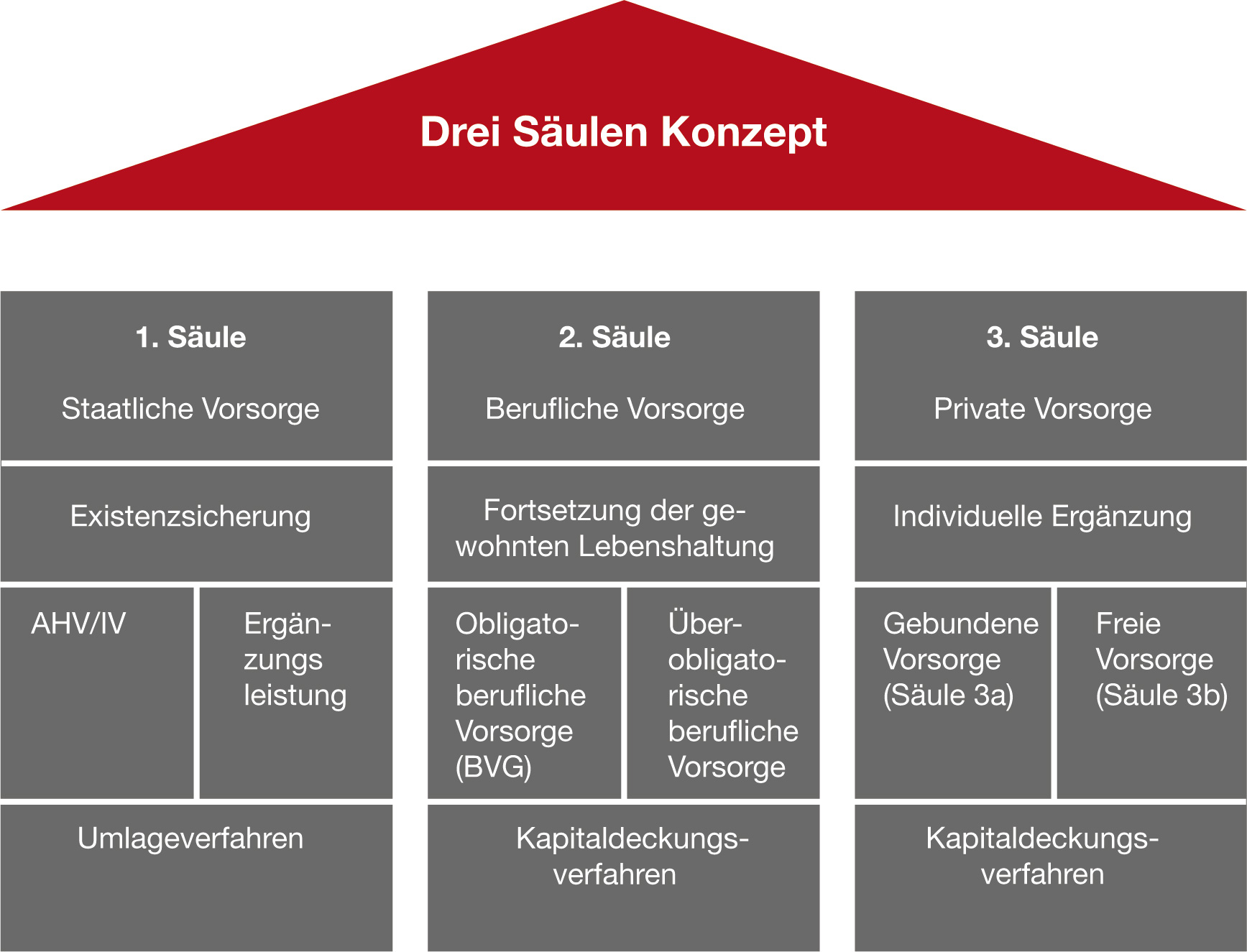 [Speaker Notes: 1. Säule AHV Umlageverfahren
2. Säule Berufliche Vorsorge, Pensionskasse Kapitaldeckungsverfahren, eingeführt 1985, seit 32 Jahren ein Erfolgsmodell.]
Die Volkspension – ein uraltes linkes Anliegen
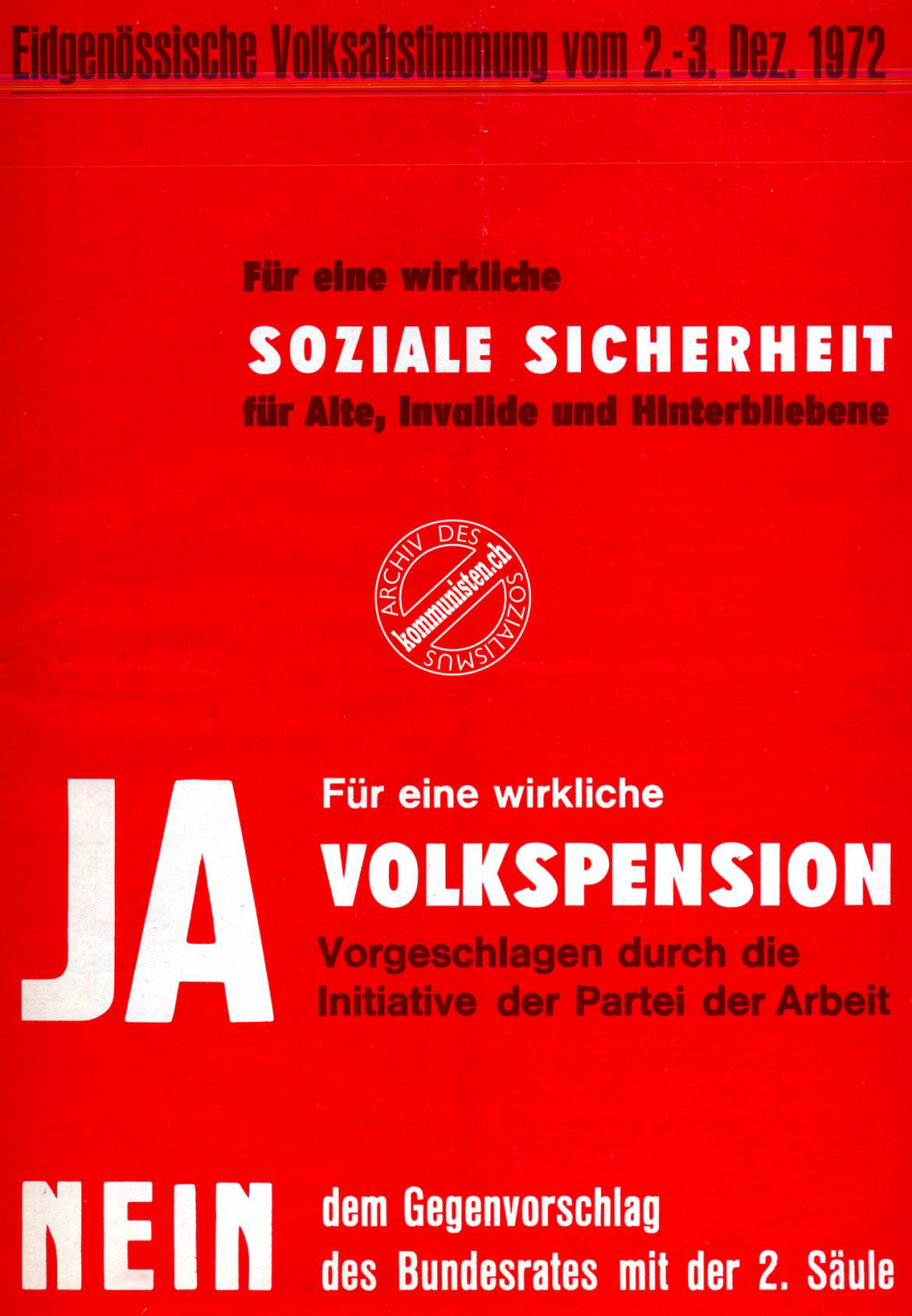 1972 in der Volksabstimmung im Verhältnis 4:1 abgelehnt.
[Speaker Notes: Zitat von Julia Gerber Rüegg SP 

Darum, meine ich, ist es an der Zeit, vom Dreisäulensystem langsam aber sicher Abschied zu nehmen und laut über eine Volkspension nach dem Modell der AVH nachzudenken, bevor es zu spät ist. Ein Umbau vom Dreisäulensystem in eine Volkspension ist ein anspruchsvolles Projekt, das seine Zeit braucht. 


http://www.vimentis.ch/d/dialog/readarticle/zeit-fuer-die-volkspension/]
Die AHV funktioniert wie ein Brunnen…
…und ist dementsprechend berechenbar.
Der «Wasserstand» wird beeinflusst durch:
Einflussmenge
Angleichung des Rentenalters auf 65 Jahre
Erhöhung der Mehrwertsteuer um 0,6% (2 x 0,3%)
Erhöhung der Lohnabgabe um 0,3% 
Senkung Umwandlungssatz von 6,8% auf 6,0% 
Abflussmenge
Zusatzbetrag für Neurentner von CHF 70.— (1,4 Mia.)
Streichen des AHV-Freibetrags (ca. 250 Mio.)
Kompensationsmassnahmen (1,6 Mia.)
Reformziele des Bundesrats
Erhalt des Rentenniveaus
Ausreichende Finanzierung der Leistungen
Anpassung veränderte gesellschaftl. Bedürfnisse
Ausgewogenheit und Mehrheitsfähigkeit
[Speaker Notes: SP gibt selber Realer Erhöhung und Rentenverbesserung  zu.
Es resultiert ein Riesenloch in der Finanzierung
Es gibt keinen Anreiz länger zu arbeiten
Reform ist aus dem Lot, superknappe 101:91 Abstimmung im Parlament, keine Respektierung des negativen Volksentscheides zur AHV plus.
Was die AV2020 liefert
Brandbeschleuniger: Die «Reform» vergrössert das Problem der AHV noch, anstatt es zu verkleinern. 
Nicht enkeltauglich: Spätestens 2025 muss die nächste Reform wirken! Probleme auf die Jungen abzuschieben ist keine Lösung.
Papiertiger: Das Kompensationsmodell ist kompliziert und bürokratisch. Der AHV-Zuschlag führt zu einer Zweiklassen-Rentnergesellschaft.
AHVplus-Zwängerei: Für den Giesskannenausbau der AHV müssen Viele bezahlen, aber nur Wenige erhalten effektiv mehr.]
Anteilder Alters-kategorien an der Gesamt-bevölkerungin Prozent
Das bedeutet:
Hurra, wir leben länger!
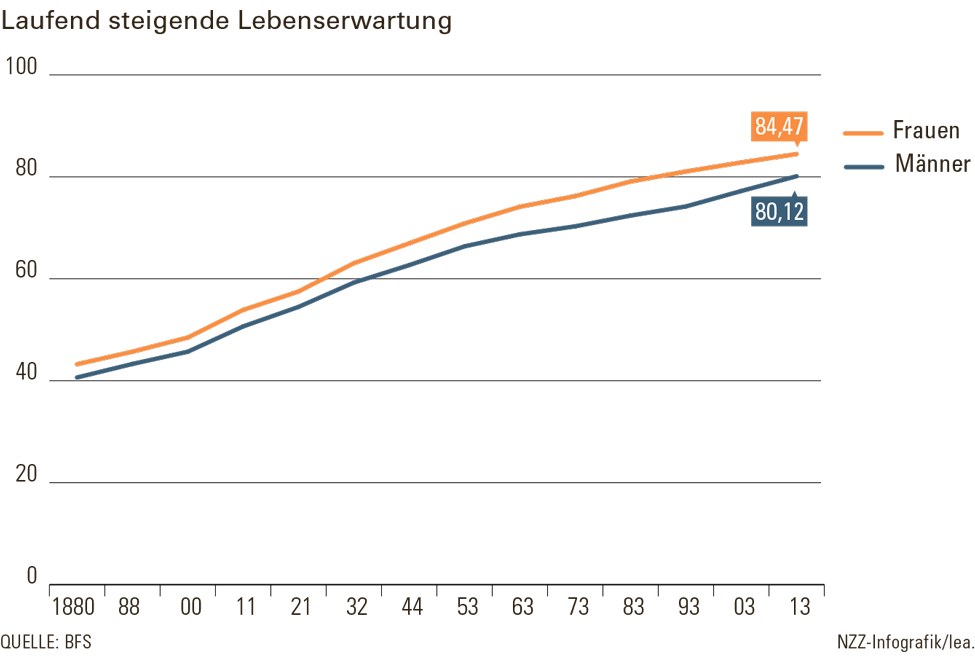 Seite9
Lebenserwartung bei der Geburt
Durchschnittliche Lebenserwartung bei Geburt
Tiefe Kapitalerträge, Negativzinsen
12
[Speaker Notes: 1978 erhielt eine Pensionskasse 5% Zinsen von der Bank.
Heute muss die  PK dafür  0.75 % Negativzinsen darauf bezahlen.]
Drei Jahre Zeitgewinn- und das Problem ist nicht gelöst
Ohne #AHV2020Defizit ca. 2027
Mit #AHV2020 Defizit ca. 2030
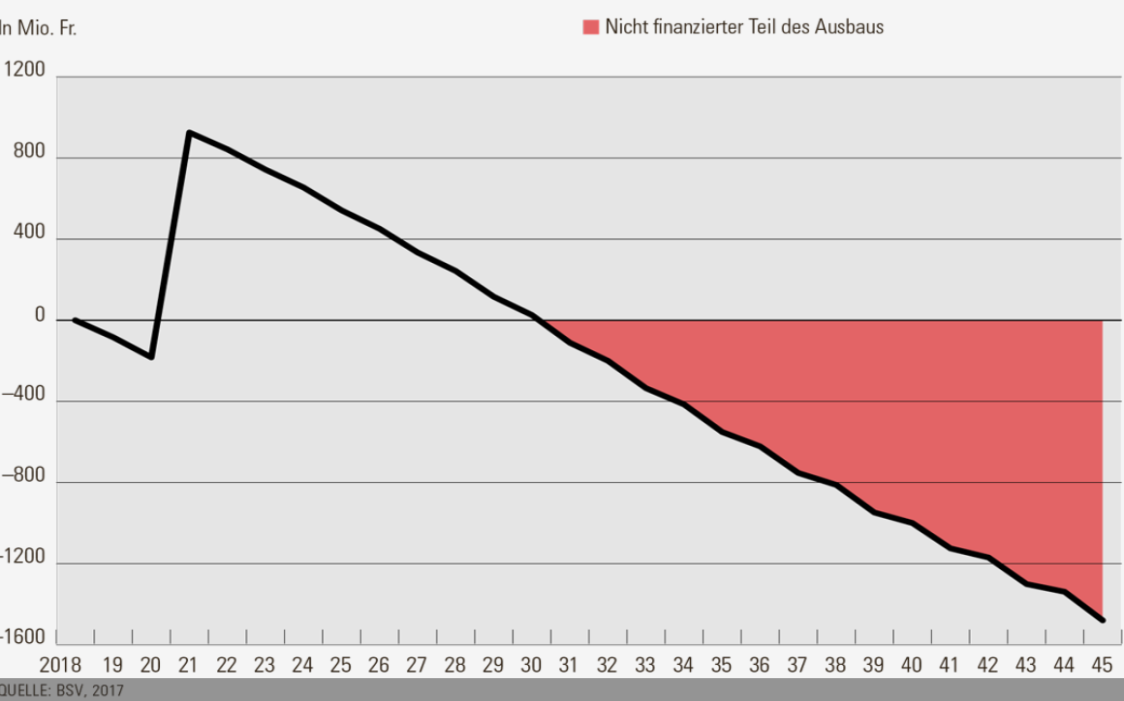 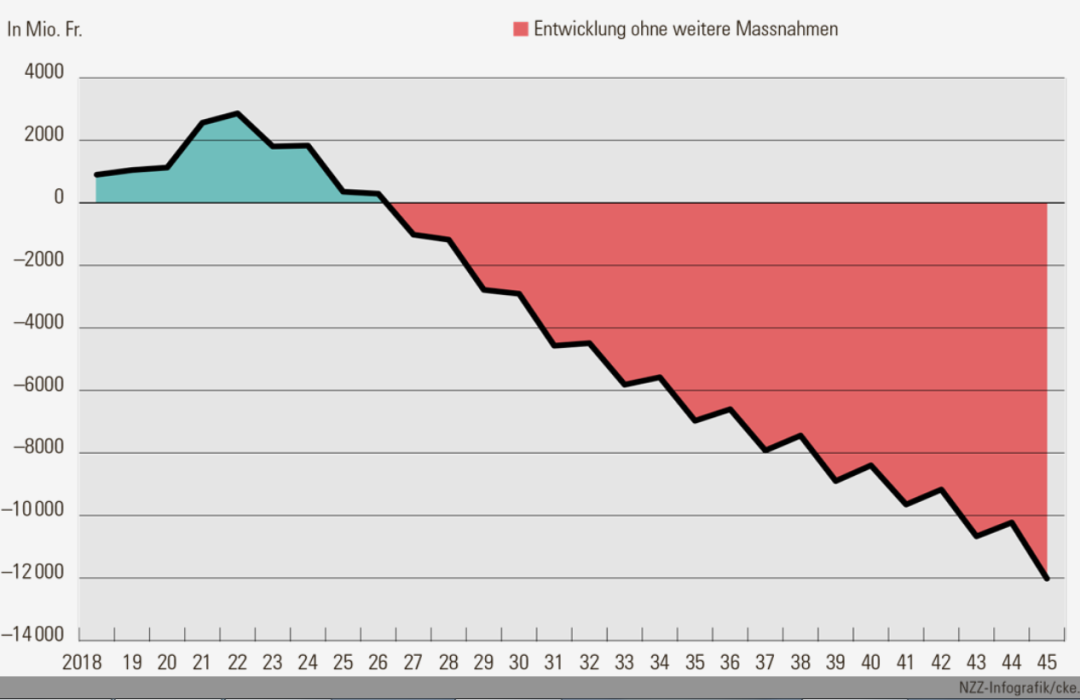 Die sogenannte «Reform» des Parlaments bringt ab 2035 mehr Defizite, als wenn man sie ablehnt und einfach alles weiterlaufen lässt. (Beat Kappeler, NZZ a.S. vom 12.8.2017)
Kosten der Scheinreform
14
[Speaker Notes: Die Mehrwertsteuer wird NIE mehr weggehen.
Höhere Lohnnebenkosten (07.%) führen zu höheren Produktionskosten
Dies schwächt den Produktionsstandort Schweiz.
Dies gefährdet unsere Arbeitsplätze.]
Scheinreform
Verschlechterung der Ausgangslage
Neue Leistungsversprechungen und lange Garantieversprechen
Für lange Zeit wirkliche Reform verhindern
Schwächung des Dreisäulenmodells
1. Schritt zur Volkspension
[Speaker Notes: «Vogel friss oder stirb» 
Erpressung, kein Plan B
Mogelpackung
Monsterreform mit Giftpillen
Sich nicht erpressen lassen

Kein akzeptabler Kompromiss (Diktat Ständerat an Nationalrat)
Weichen nicht in Richtung Abgrund stellen.]
Reformziele des Bundesrats
Erhalt des Rentenniveaus
Ausreichende Finanzierung der Leistungen
Anpassung veränderte gesellschaftl. Bedürfnisse
Ausgewogenheit und Mehrheitsfähigkeit
Nicht erfüllt!
Nicht erfüllt!
Nicht erfüllt!
Nicht erfüllt!
[Speaker Notes: SP gibt selber Realer Erhöhung und Rentenverbesserung  zu.
Es resultiert ein Riesenloch in der Finanzierung
Es gibt keinen Anreiz länger zu arbeiten
Reform ist aus dem Lot, superknappe 101:91 Abstimmung im Parlament, keine Respektierung des negativen Volksentscheides zur AHV plus.
Was die AV2020 liefert
Brandbeschleuniger: Die «Reform» vergrössert das Problem der AHV noch, anstatt es zu verkleinern. 
Nicht enkeltauglich: Spätestens 2025 muss die nächste Reform wirken! Probleme auf die Jungen abzuschieben ist keine Lösung.
Papiertiger: Das Kompensationsmodell ist kompliziert und bürokratisch. Der AHV-Zuschlag führt zu einer Zweiklassen-Rentnergesellschaft.
AHVplus-Zwängerei: Für den Giesskannenausbau der AHV müssen Viele bezahlen, aber nur Wenige erhalten effektiv mehr.]
Die richtige Lösung
Erhalt des Dreisäulenmodells
Sicherung der AHV auf heutigem Niveau
Kein AHV Ausbau
Frauenrentenalter angleichen
Moderate Zusatzfinanzierung AHV
moderate Senkung Umwandlungssatz 
Keine Monsterreform
[Speaker Notes: Die SVP Parlamentarier, insbesondere die Mitglieder der SGK (Kommission für soziale Sicherheit und Gesundheit) stehen mit konstruktiven Lösungsansätzen bereit.

Man löst ein Problem nicht, indem man das Fuder überlädt .
Die Aufgabe muss in Teilprobleme aufgeteilt werden.
Frauenalter
Umwandlungssatz
Sicherstellung Kapitaldeckungsverfahren durch praktikable Finanzierung

Danach kann man die einzelnen Element beurteilen und schlimmstenfalls mit Kompromissen gemeinsam praktikable Lösungen erarbeiten.]
Besten Dankfür Ihre Aufmerksamkeit.*Gerne stehe ich für Fragen zur Verfügung.